Life Orientation: Life Skills
NQF 4
Advocate road safety measures
Module 10
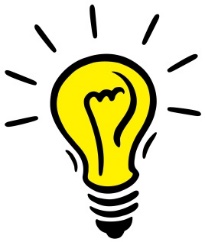 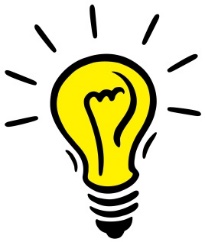 Think about it…
Why are the numbers of road accidents not decreasing significantly?
How many of these accidents could have been prevented?
It has been said: “Drunk driving is not an accident; it is a choice.” Do you agree?
Unit 10.1
Traffic accidents – effects, causes & prevention
What is a traffic accident?
Accident = unexpected event.
Involves a mode of transport          (e.g. bicycle, car, or people on foot).
Causes damages to vehicle, people and/or goods.
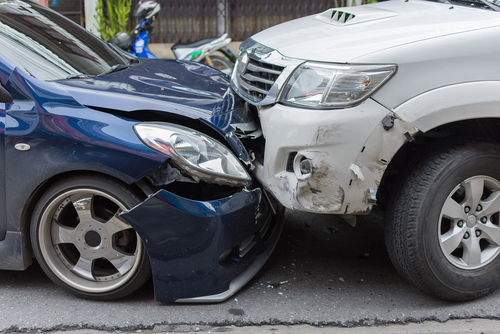 Effects of traffic accidents on individuals
Medical care & costs
Loss of work time
Need for support & counselling
Financial difficulties
Pain and/or disability
Death.
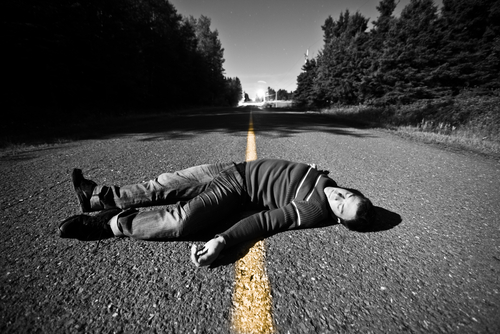 Effects of traffic accidents on the community
Loss of lives
Loss of breadwinners/financial income
Need for ongoing support
Pressure on medical facilities.
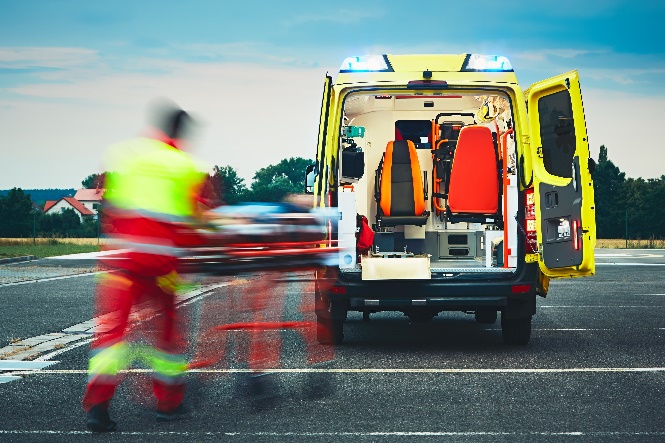 Effects of traffic accidents on work productivity
Loss of skilled workers
Emotional trauma may cause poor concentration & performance
Physical pain and/or disability may affect work
Depression
Need time off for medical care.
Road safety – a national priority
Every year in SA:
Approx. 11 000 people die in road accidents
Accidents cost approx. R307 billion.
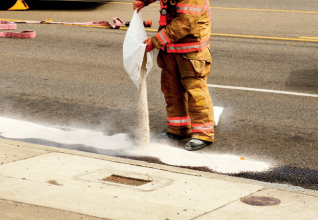 Figure 10.4: Accident scenes involving fuel or chemical spills need to be cleaned up and made safer for other road users; such measures cost money
Road safety – a national priority
Government has to supply:
Emergency response & facilities (including medical staff)
Road safety officials
Road safety programmes
Law enforcement
Legal services
Road repairs
Road accident fund & disability grants.
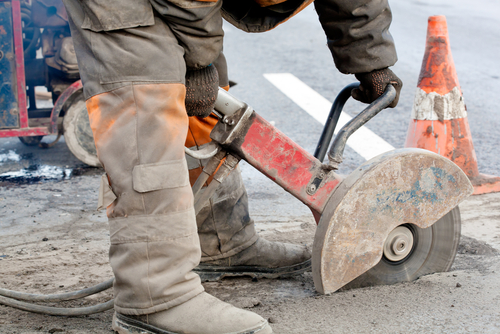 Road safety – a national priority
National road safety initiatives include:
Road Traffic Management Corporation (including National Traffic Police)
Arrive Alive South Africa
South Africans Against Drunk Driving
Road Accident Fund.
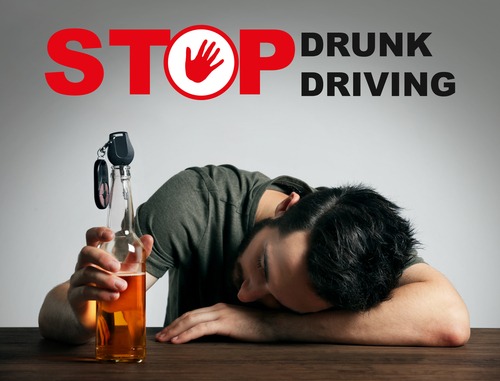 Learning activity 10.1
Module 10
Test your knowledge of this section – and interview a road accident survivor – by completing Learning activity 10.1 in your Student’s Book.
Driver-related causes of traffic accidents
Refer to Table 10.1 in    your Student’s Book for information about the main causes of driver-related traffic accidents.
Learning activity 10.2
Module 10
Test your knowledge of this section by completing Learning activity 10.2 in your Student’s Book.
Passenger-related causes of accidents
Refer to Table 10.2 in your Student’s Book for information about        the main causes of passenger-related traffic accidents.
Other road user-related causes of accidents
Refer to Table 10.3 in your Student’s Book for information about        the main types of other road users causing traffic accidents.
Learning activity 10.3
Module 10
Test your knowledge of this section by completing Learning activity 10.3 in your Student’s Book.
Environment-related causes of accidents
Refer to Table 10.4 in your Student’s Book for information about        the main causes of environment-related traffic accidents.
Learning activity 10.4
Module 10
Test your knowledge of this section by completing Learning activity 10.4 in your Student’s Book.
Prevention of traffic accidents
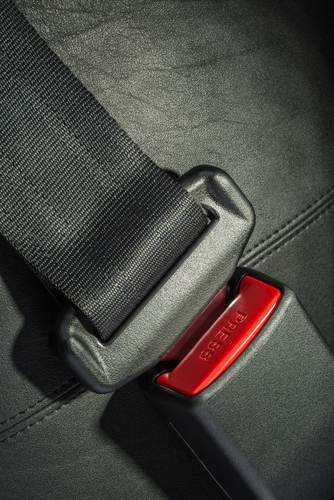 Don’t drink & drive.
Don’t speed.
Wear your seatbelt.
Keep your eyes on the road.
Stay aware of your surroundings. 
Keep safe following distances.
Stop every two hours to stretch your legs.
Prevention of traffic accidents
Don’t drive tired.
Don’t use your phone while driving.
All legislation needs to be enforced.
Roads need to be maintained.
Road users need to be responsible.
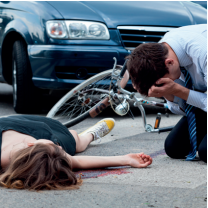 Figure 10.10: Wearing a cycle or motorcycle helmet in the correct way can reduce the risk of severe injury by more than 70% and the risk of death by almost 40%
Learning activity 10.5
Module 10
Test your knowledge of this section by completing Learning activity 10.5 in your Student’s Book.
Unit 10.2
Traffic safety measures, including no drunk driving
What is a measure?
Measure = action to prevent something bad from happening.
Traffic safety measures can be:
Part of a vehicle (e.g. a seatbelt)
Road infrastructure (e.g. speed bump)
Law (e.g. speed limit).
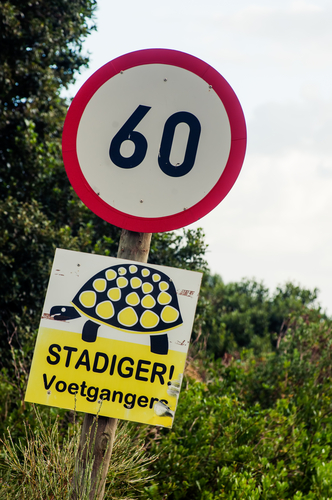 Measures for road safety management
Road safety policy includes:
Government-funded agencies              (e.g. Arrive Alive)
Public transport systems
Laws & law enforcement.
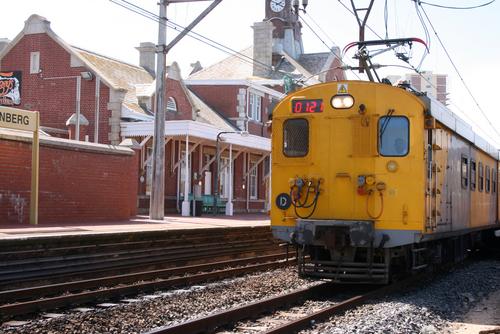 Measures for safer roads & mobility
Maintaining old roads
Building safe new roads
Special lanes (e.g. for buses or bicycles)
Pavements & pedestrian crossings.
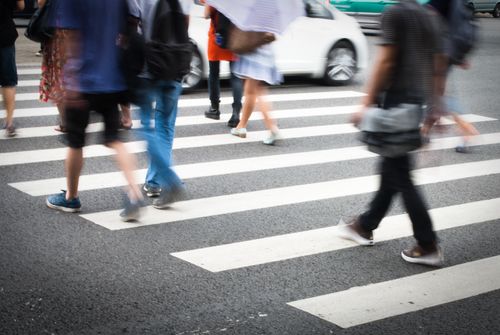 Measures for safer vehicles
Safety features (e.g. airbags, seatbelts & headrests)
Roadworthy tests (including functioning lights, brakes & tyres).
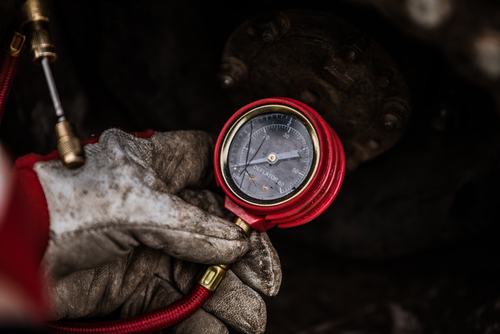 Measures for safer road users
Know & obey road signs.
Break up long journeys.
Use car seats for children.
Ensure that any loose items (e.g. bags  & shopping) are securely stored.
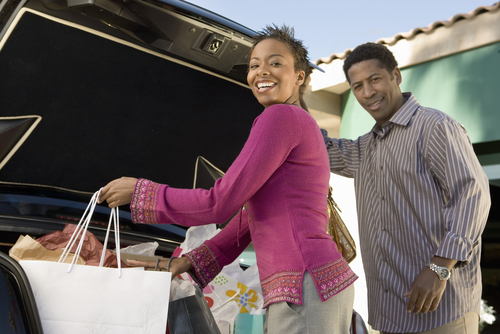 Measures for safer post-crash response
Know the numbers for emergency services.
Emergency services include:
Traffic police
Ambulance & fire trucks
Tow trucks & private roadside assistance.
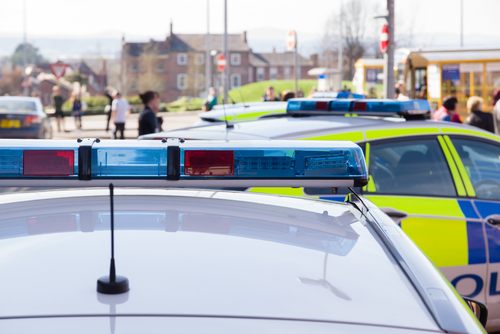 Learning activity 10.6
Module 10
Test your knowledge of this section by completing Learning activity 10.6 in your Student’s Book.
Dangers of drunk driving
Alcohol = main cause of road accidents  & deaths.
Alcohol (& some medication) causes:
Drowsiness & blurred vision
Poor concentration
Bad judgement & decision-making
Slow reaction time
Overconfidence and/or aggression.
Dangers to the drunken driver
Impaired abilities.
Drivers found over the limit:
Arrested & charged
Held by police
Criminal record, large fine and/or prison
May lose their licence
Charged with murder if the accident results in someone’s death
No insurance payment.
Dangers to others, property & the environment
Injury or death of:
Passengers
Drivers/passengers in other vehicles
Motorcyclists, cyclists & pedestrians
Animals.
Damage to:
Other vehicles
Property                                                       (e.g. walls & buildings).
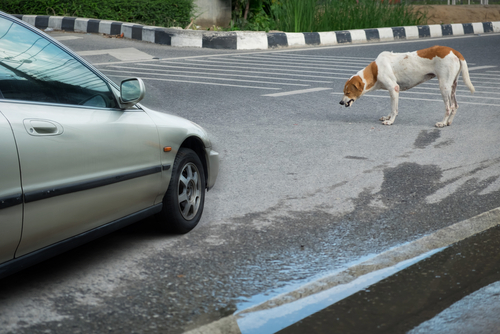 Learning activity 10.7
Module 10
Test your knowledge of this section – and research data on road deaths in South Africa – by completing Learning activity 10.7 in your Student’s Book.
Unit 10.3
Basic first aid for traffic accident victims
What is first aid?
First aid = first assistance/care for an injured person until professional medical treatment is available. 
Aim of first aid = to stabilise victims.
Focus on breathing, heartbeat & blood before other injuries.
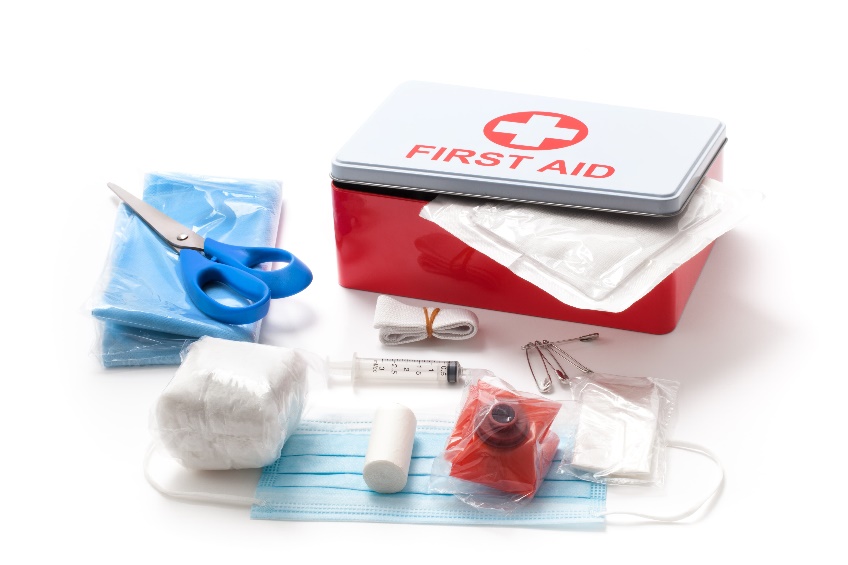 Basic first aid for accident victims
Secure situation & call for help. 
Ask bystanders to assist (especially anyone with medical training).
Ensure the victim is breathing & that there is a pulse.
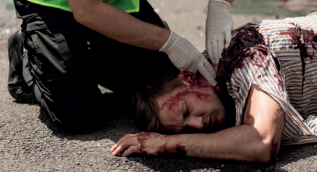 Figure 10.20: Checking for a pulse – note that the 
person is wearing gloves for protection against possibly 
infected blood; use a plastic bag if you don’t have gloves
Basic first aid for accident victims
You may need to do CPR.
Stop excessive bleeding.
Place the person in recovery position (note: don’t move them if they have a back/neck injury).
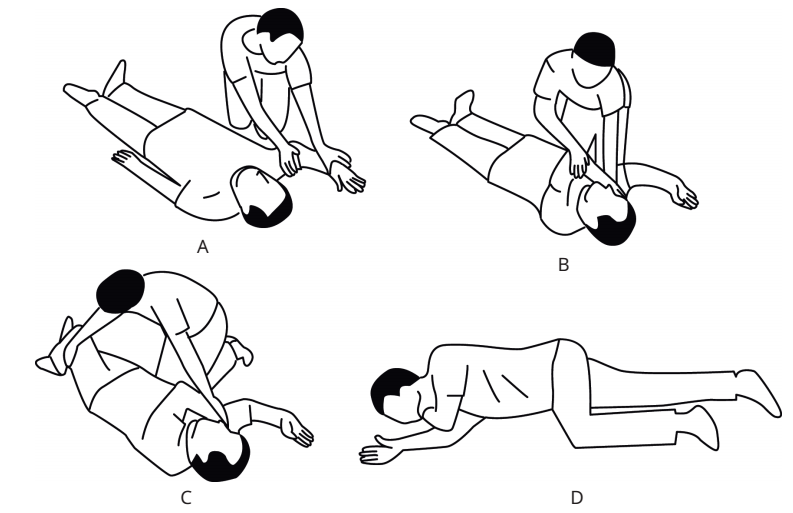 Figure 10.23: In the recovery position, the person should appear to be sleeping on their side, with the arm under them stretched out. 
The other arm should be across the chest & the hand 
under the cheek
Basic first aid for accident victims
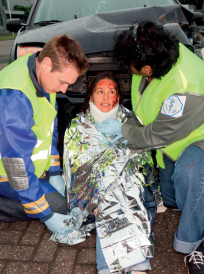 Guard against    the person     going into shock.
Cooperate with emergency staff.
Figure 10.24: A protective blanket helps to keep the victim warm and out of deep shock; you could use a jacket, towel or regular blanket
Learning activity 10.8
Module 10
Test your knowledge of this unit – and practise some basic first aid – by completing Learning activity 10.8 in your Student’s Book.
Unit 10.4
Donating blood
What is blood donation?
Trained people remove blood from your body. 
This blood is stored to be given to someone to save their life.
Transfusion = transfer of blood into the bloodstream of someone else.
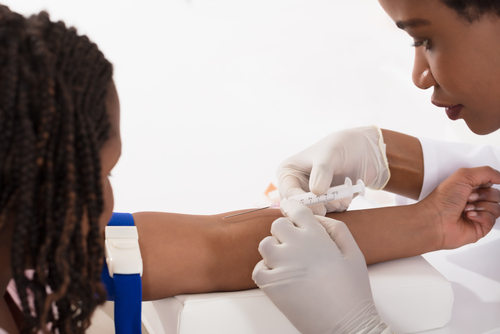 Why give blood?
Used for loss of blood in:
Accident victims
People having surgery
Patients with blood disorders
Mothers & babies    during or after birth.
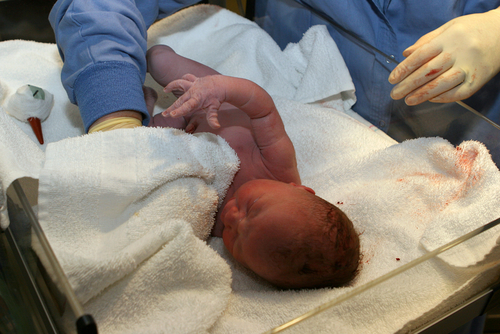 Why give blood?
There is a need for different blood products:
Whole blood or red cells, platelets                     & plasma
Different blood types:
A, B, AB & O
Rhesus (Rh) negativeor positive
Needs to be restocked regularly.
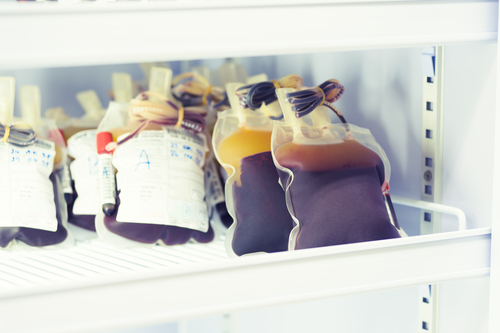 Characteristics of a blood donor
Refer to Table 10.5 in your Student’s Book for the main requirements for donors of low-risk, safe blood.
The process of donating blood
Identify a South African National Blood Services (SANBS) clinic.
Eat a healthy meal a few hours before donation.
Take your ID & the names of medications you use.
Complete the questionnaire & interview.
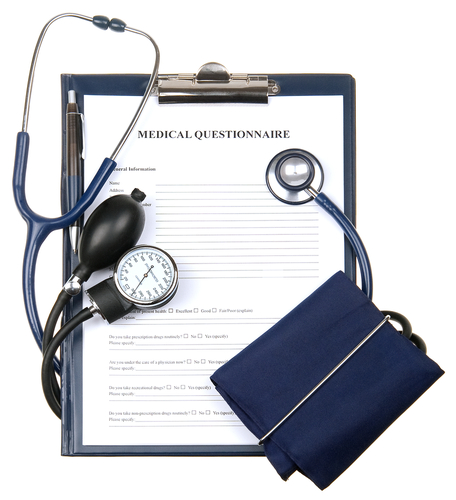 The process of donating blood
Blood pressure, heart rate & iron levels are checked.
A needle is gently inserted into a vein in the arm & blood is drawn.
Increase fluid intake for six hours.
Avoid exertion for a few hours.
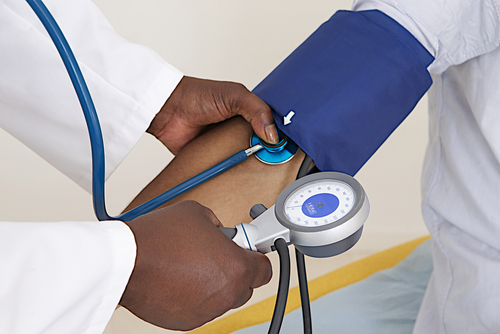 Learning activity 10.9
Module 10
Test your knowledge of this unit – and start planning a blood donation drive –   by completing Learning activity 10.9 in your Student’s Book.
Module 10
Test your knowledge of this module by completing the Summative assessment of Module 10 in your Student’s Book.
Portfolio task 3
Complete Portfolio task 3B in your Student’s Book, or Portfolio task 3A or 3C. This is a formal assessment.